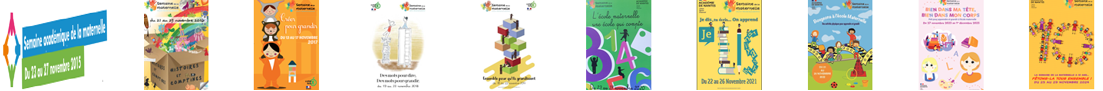 Album souvenirs de nos défis2024-2025
La semaine de la maternelle a 10 ans: 
fêtons-la ensemble!
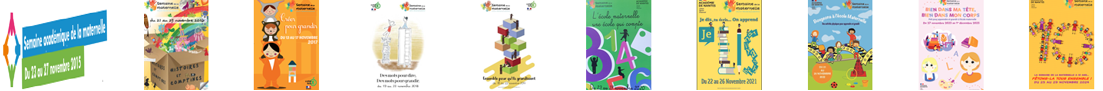 Ce carnet, album, livre a pour objectif de garder trace de vos défis partagés avec vos élèves et leur famille.
A vous de le modeler à votre goût, besoin, envie, d’y laisser des photos, des écrits, des vidéos ou des audios…
10 ans, 10 possibles? Accepterez-vous le défi?

10 ans cela se fête alors… que la fête commence…
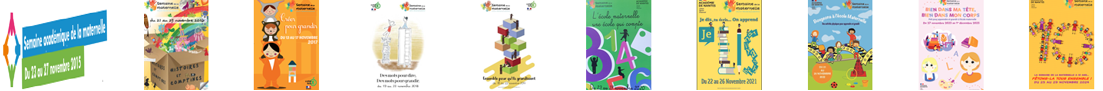 Défi 1 : Titre 
Explication en quelques lignes du défi choisi
Illustration avec des photos, audios, vidéos…
Textes descriptifs des étapes/ écrits des élèves (dictée à l’adulte) / …
Mots des parents (paroles, ressentis…)
….
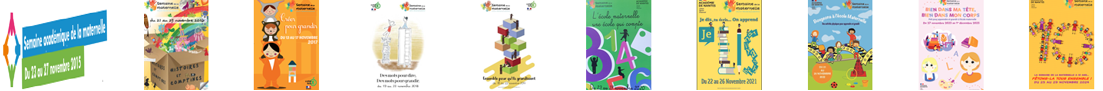 Défi 2:
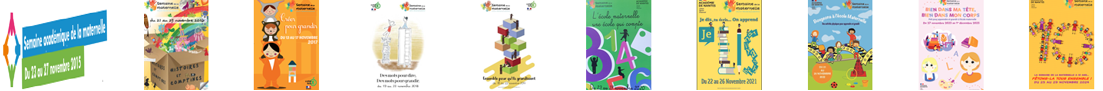 Défi 3
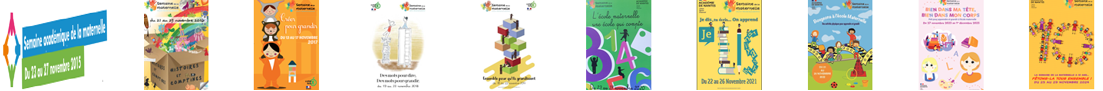 Défi 4:
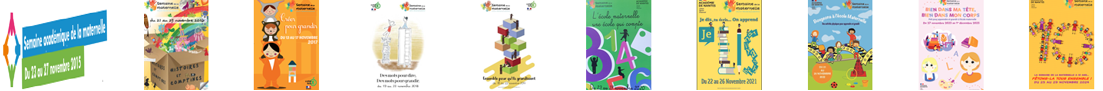 Défi 5:
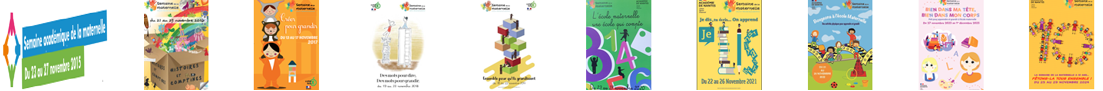 Défi 6:
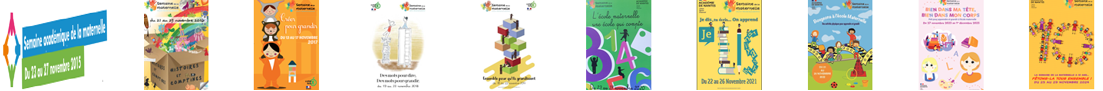 Défi 7:
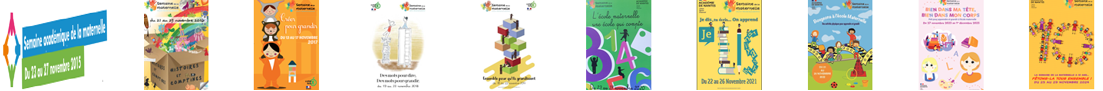 Défi 8:
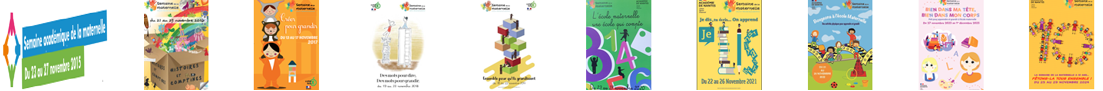 Défi 9:
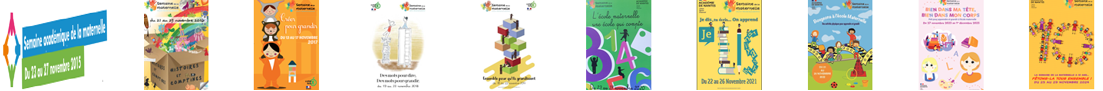 Défi 10: